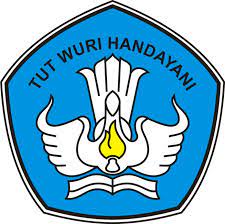 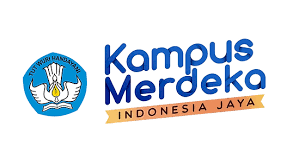 Materi Pertemuan -4 
Deadlock
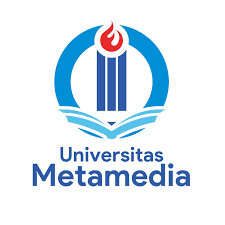 Pengertian dan latar belakang Deadlock
01
02
Pengertian Resource
Pokok Bahasan
Metode Penanganan Deadlock
Penyebab terjadinya Deadlock
03
04
Pengertian Deadlock
"Deadlock adalah kondisi di mana dua atau lebih proses terjebak dalam menunggu suatu kejadian yang tidak akan pernah terjadi." - Andrew S. Tanenbaum.
Deadlock
Pengertian
Deadlock adalah keadaan di mana dua atau lebih proses saling menunggu sumber daya atau kejadian yang diperlukan untuk melanjutkan eksekusi, sehingga tidak ada dari proses-proses tersebut yang dapat menyelesaikan tugasnya. dan sistem menjadi tidak responsif.
Latar Belakang
Deadlock adalah fenomena yang dapat terjadi dalam sistem komputer yang melibatkan berbagai proses yang bersaing untuk sumber daya terbatas. 
Hal ini sering terjadi dalam lingkungan multi-proses atau multi-threading di mana berbagai proses membutuhkan akses ke sumber daya seperti memori, file, atau perangkat keras tertentu.
Model Deadlock
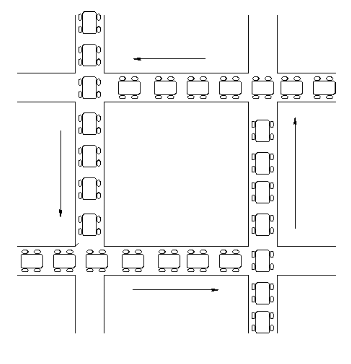 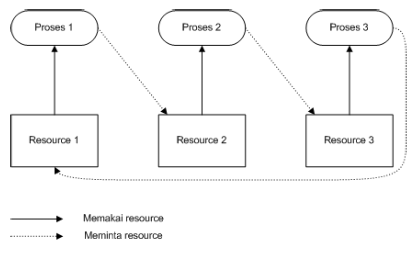 Resource
“Resource" mengacu pada segala sesuatu yang dapat digunakan atau diakses oleh sistem komputer untuk melakukan tugas atau operasi tertentu
Jenis Resource
Nonpreemtable
Resource yang tidak dapat diambil dari proses yang sedang membawanya karena akan menimbulkan kegagalan komputasi. 
Resource inilah yang sering menyebabkan Deadlock
Preemptable
Resource yang dapat diambil(dilepas) dari proses yang sedang memakainya tanpa memberi efek  pada proses tersebut
Metode Penanganan Deadlock
Prevention
Avoidance
Detection
Pencegahan dari factor yang menyebabkan deadlock
Menghindari dari situasi yang potensial mengarah pada deadlock
Jika deadlock tidak terhindar lagi, maka dilakuakan penyelamatan (recovery)
Penyebab Deadlock
Suatu kondisi dimana setiap sumber daya diberikan tepat pada satu proses pada suatu waktu
Mutual Exclusion
Circular Waiting
situasi dimana suatu proses sedang hold suatu resource secara eksklusif dan ia menunggu mendapatkan resource lain (wait).
Hold and Wait
No Preemption
Situasi dimana terjadi saling menunggu antara beberapa proses sehingga membentuk waiting chain (circular)
Resource yang hanya dapat dibebaskan secara sukarela oleh proses yang telah mendapatkannya
Proses tidak dapat dipaksa (pre-empt) untuk melepaskan resource yang sedang di hold
THANK YOU